Geometry
Agenda
1.  ENTRANCE
2.  Go over Practice
3.  Review with CPS/Activity
4.  6-2  Properties of Parallelograms
5.  6-3 Proving that a Quadrilateral is a Parallelogram
6.  EXIT
PracticeWB 5-5Review with CPS/Activity
Chapter 6
6-2 Properties of Parallelograms
6-3 Proving That a Quadrilateral is a Parallelogram
Handout
Example #1
Find the measures of each angle.
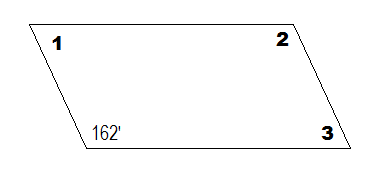 Example #2
Find the value of x.
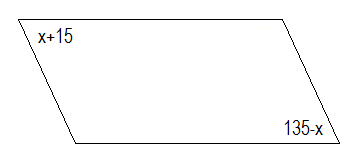 Example #3
Find the value of x.
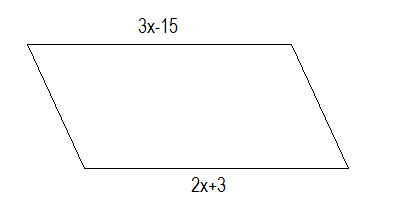 Example #4
Find the value of x and y.
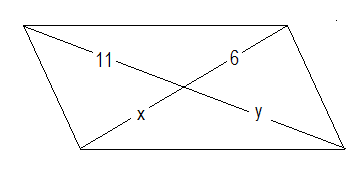 Example #5
Find the value of x.
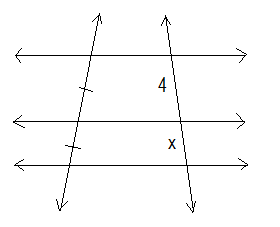 Example #6
Are these parallelograms?
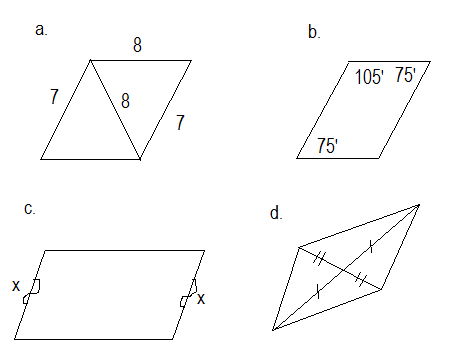 Example #7
Find the value of x and y to make the quadrilateral a parallelogram.
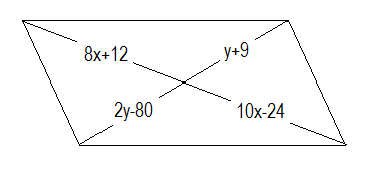 Example #8
Find the value of a and c to make the quadrilateral a parallelogram.
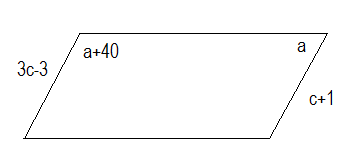 Practice
WB 6-2 # 1-6, 13-18
WB 6-3 # 7, 8, 10, 13-20


EXIT